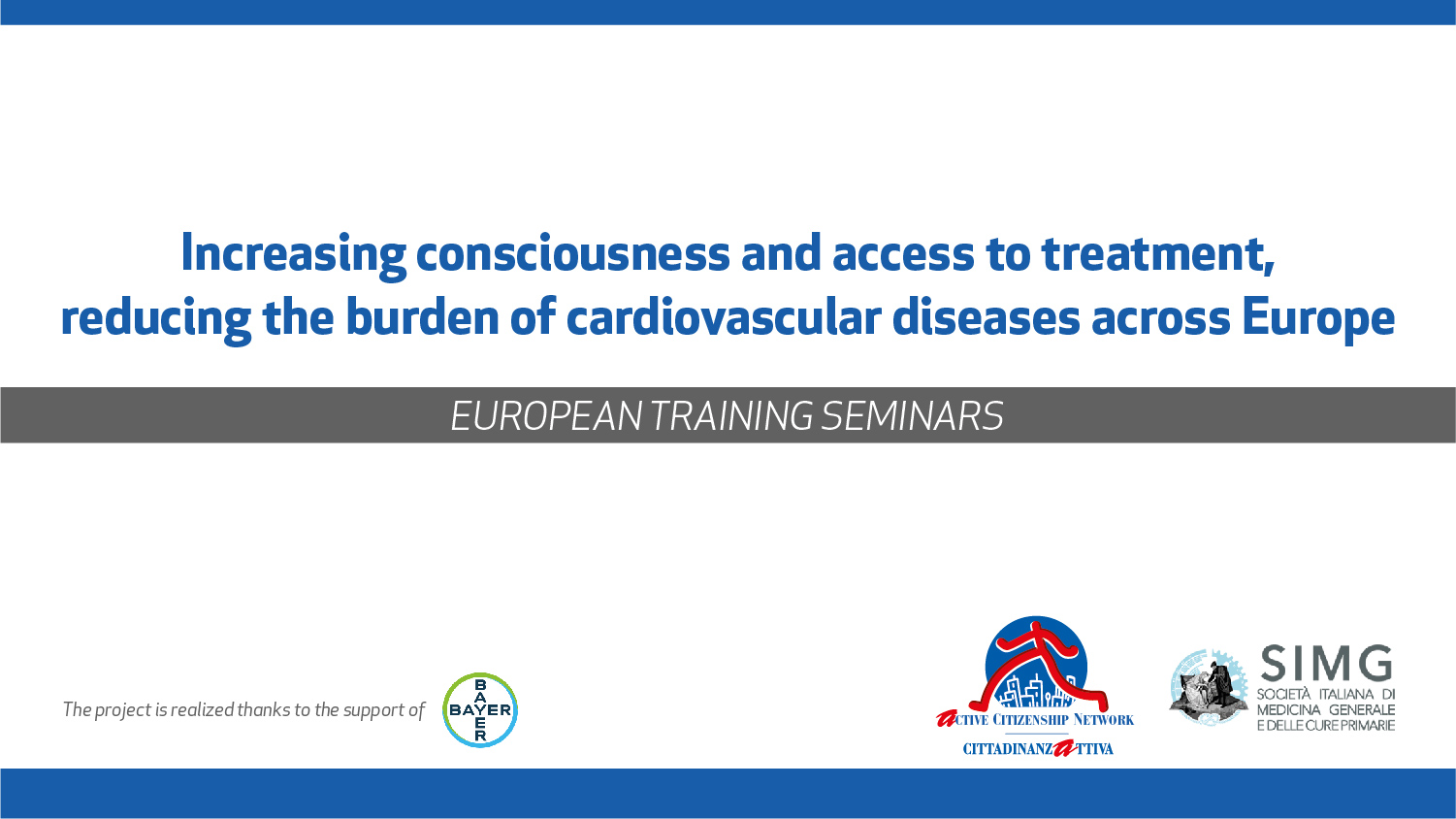 Economic sustainability of cardiovascular disease prevention

Luca Degli Esposti, Economist (CliCon)
What is economic sustainability?
…financial availability to reimburse health intervention to patients who would benefit from them.
What does sustainability depend on?
…magnitude of costs associated with CVD

…cost-effectiveness of interventions
Why are CVD costs increasing?
Prevalence & Incidence
Age-correlated & Aging
Chronic condition
Irreversible condition
Factor for health outcomes

Responsible for hospitalization & other health care costs
Require skills, staff, materials, time, and management
…wide, permanent, worsening, and requiring health-assistance and care.
How can CVD costs can be managed?
…testing and applyind the wide spectrum of preventive intervention.
From life-style interventions (Pts),
…to preventive medications (GPs),
…to surgical procedures (Specialists),
…and to re-habilitations (Care-givers)
Management
ICER
Patients
Costs
Is it easy to translate theory into practice?
The example of medication adherence
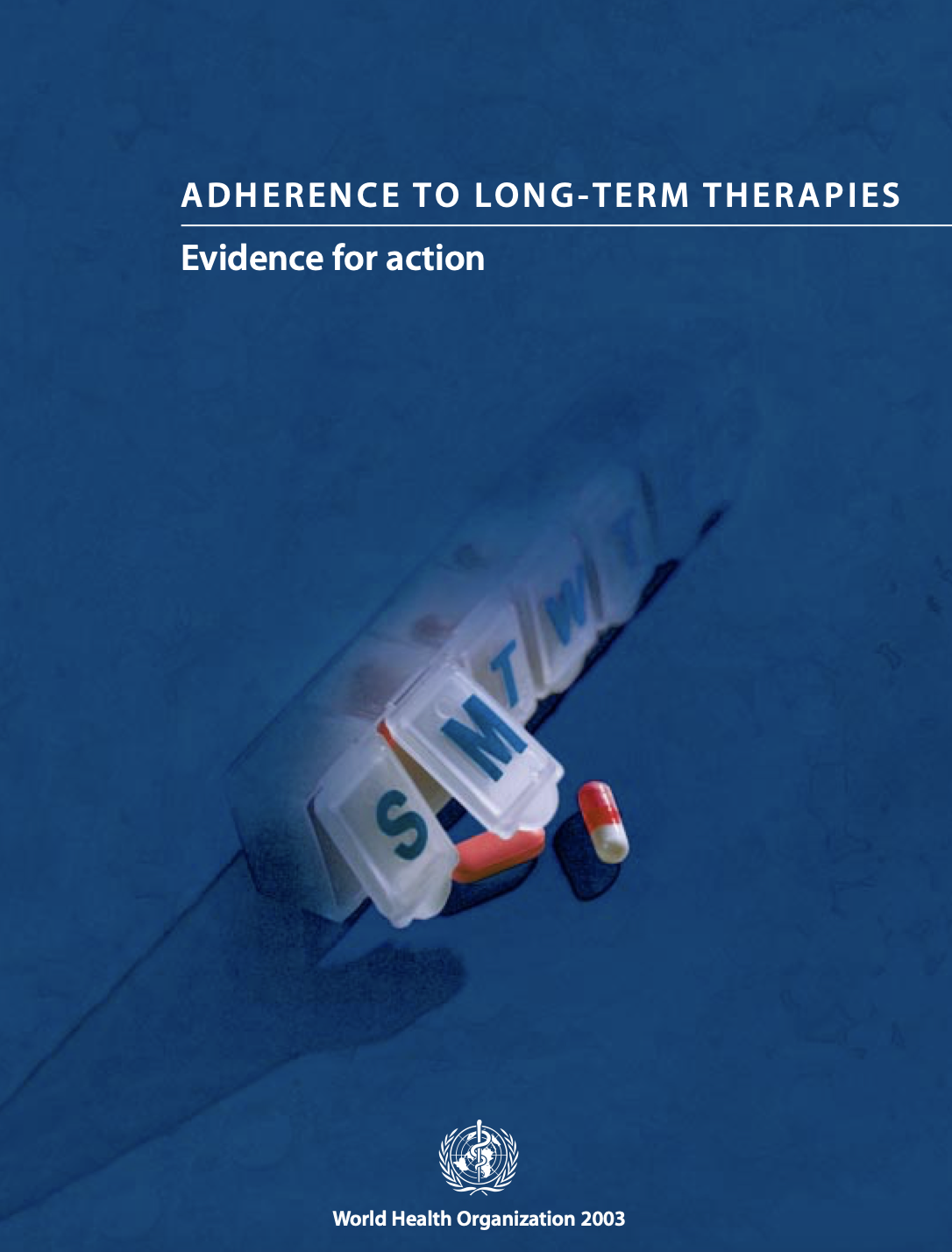 60% in AHTs (no trend)
45% in LLTs (no trend)
65% in ADTs (no trend)

Sub-optimal clinical target attainment

Avoidable Health outcomes and Costs
Disease management programs are essential to translate theory into practice.
Which are the effects of sub-optimal prevention?
50
Medical cost
Drug cost
12,000
Risk of hospitalizations
40
10,000
…increasing avoidable (or deferrable) health outcomes and related costs
8,000
30
Total costs ($)
6,000
Risk of hospitalizations (%)
20
4,000
10
2,000
0
0
00-19
20-39
40-59
60-79
80-100
00-19
20-39
40-59
60-79
80-100
Adherence level (%)
Level of adherence (%)
Does health systems incentive CVD prevention?
Indicators should measure the application of actions and actions should be focused on healthcare goals (rather than costs).
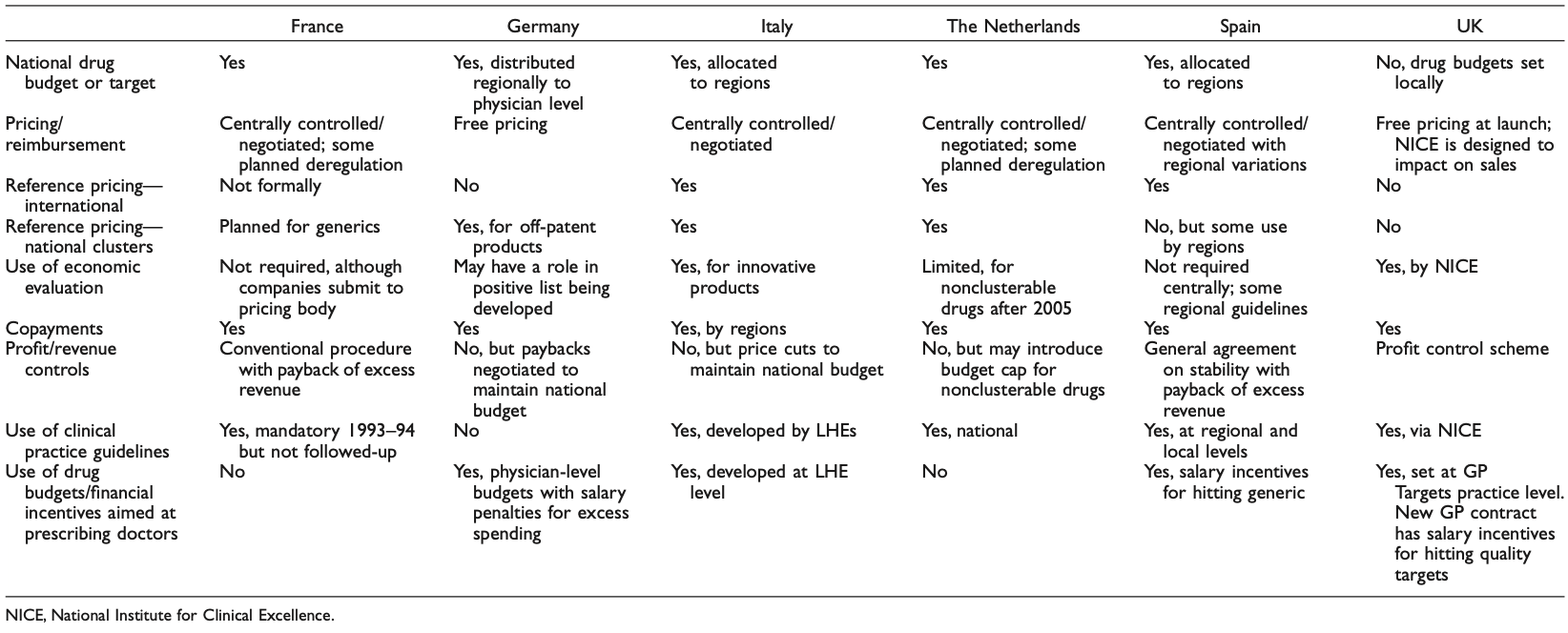 What is economics (and efficiency)?
No possible health gains with the same amount of resources.

No possible savings maintaining the same health services.
Recommended
Not recommended
OK
Prescribed
WASTE
Not-prescribed
INVESTMENT
OK
Economic sustainability of cardiovascular disease prevention

Luca Degli Esposti, Economist (CliCon)